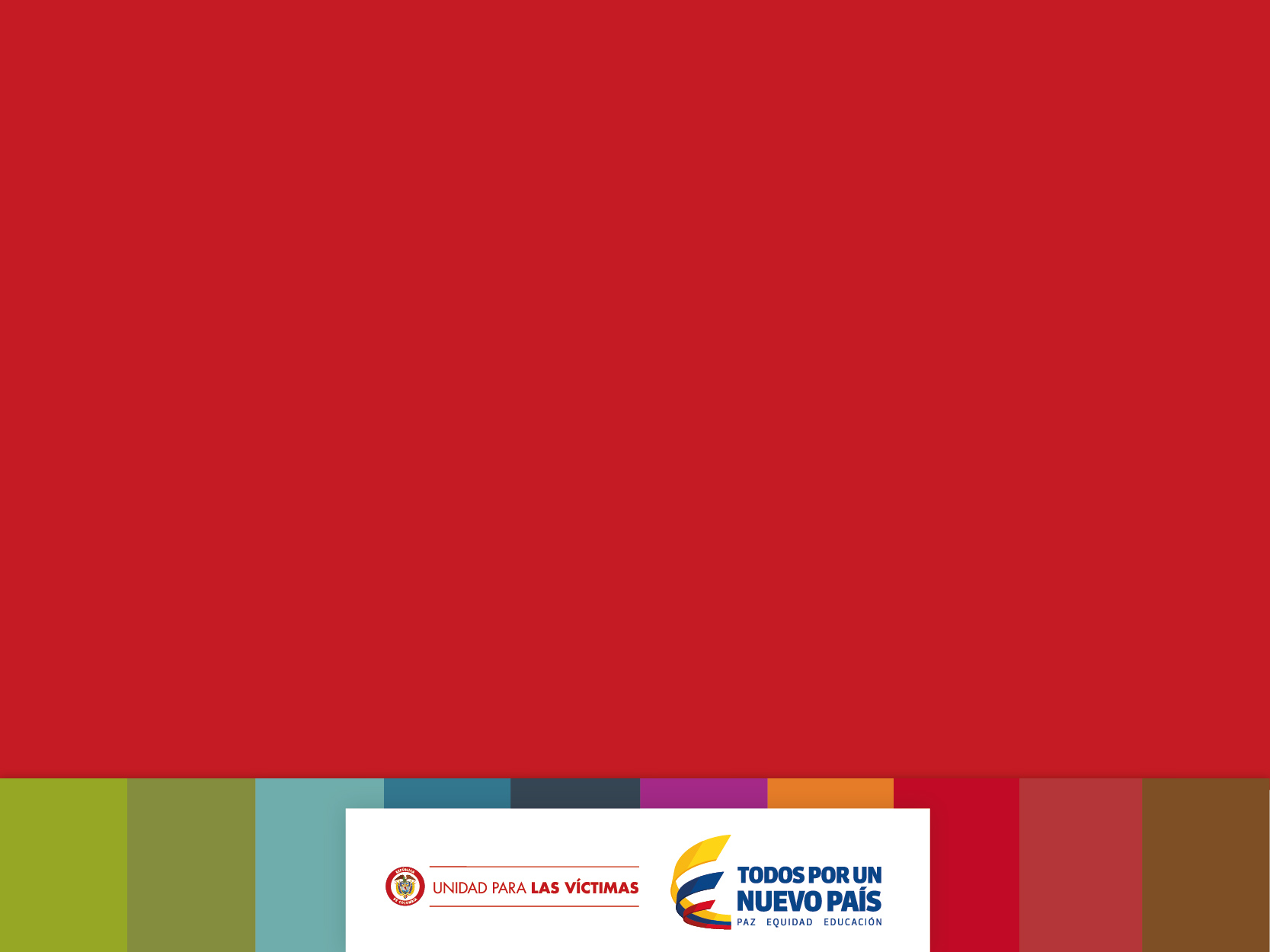 INFORME DE ACTIVIDADES Y SUPERVISIÓN DE CONTRATOS Y CONVENIOS
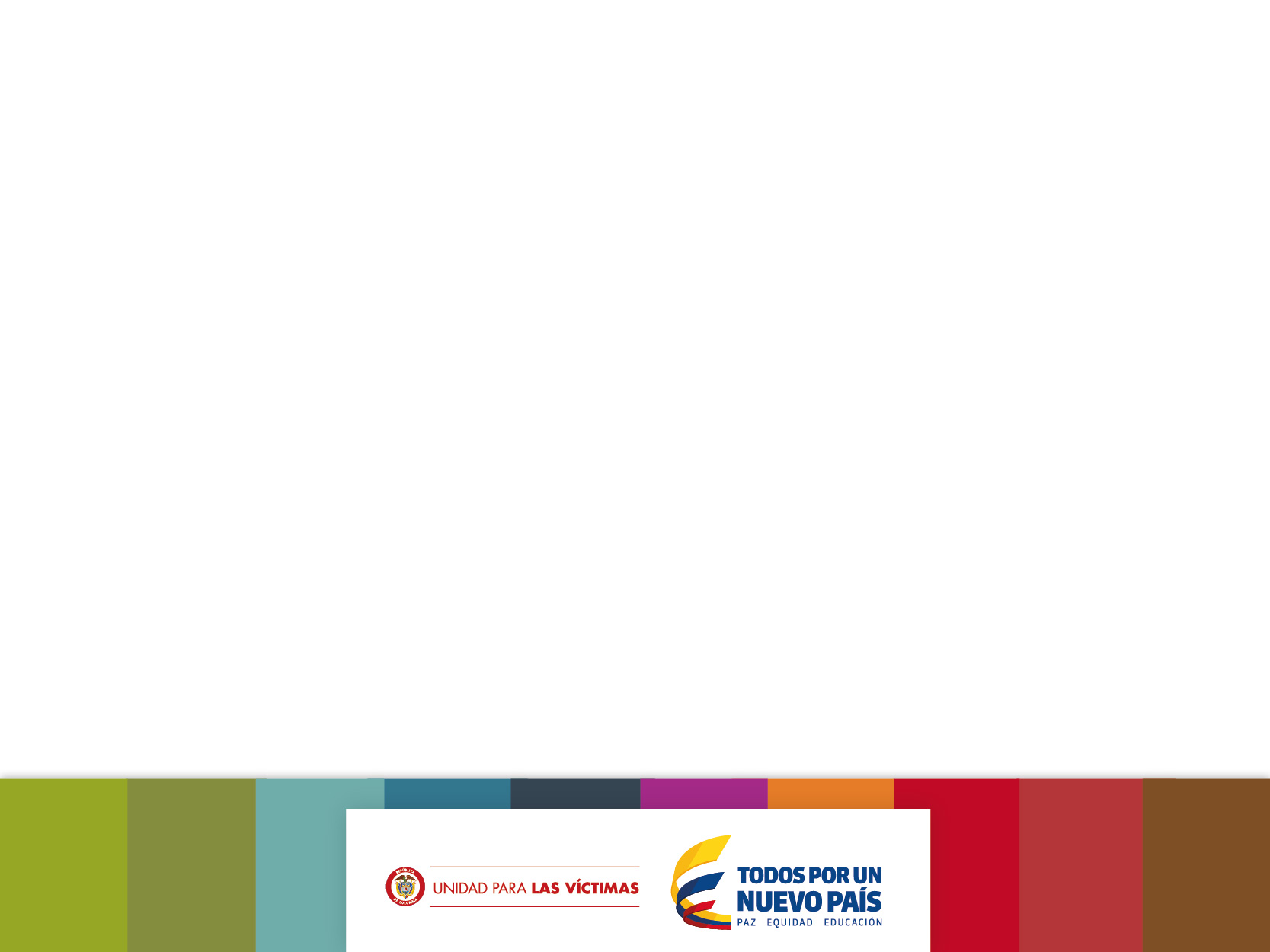 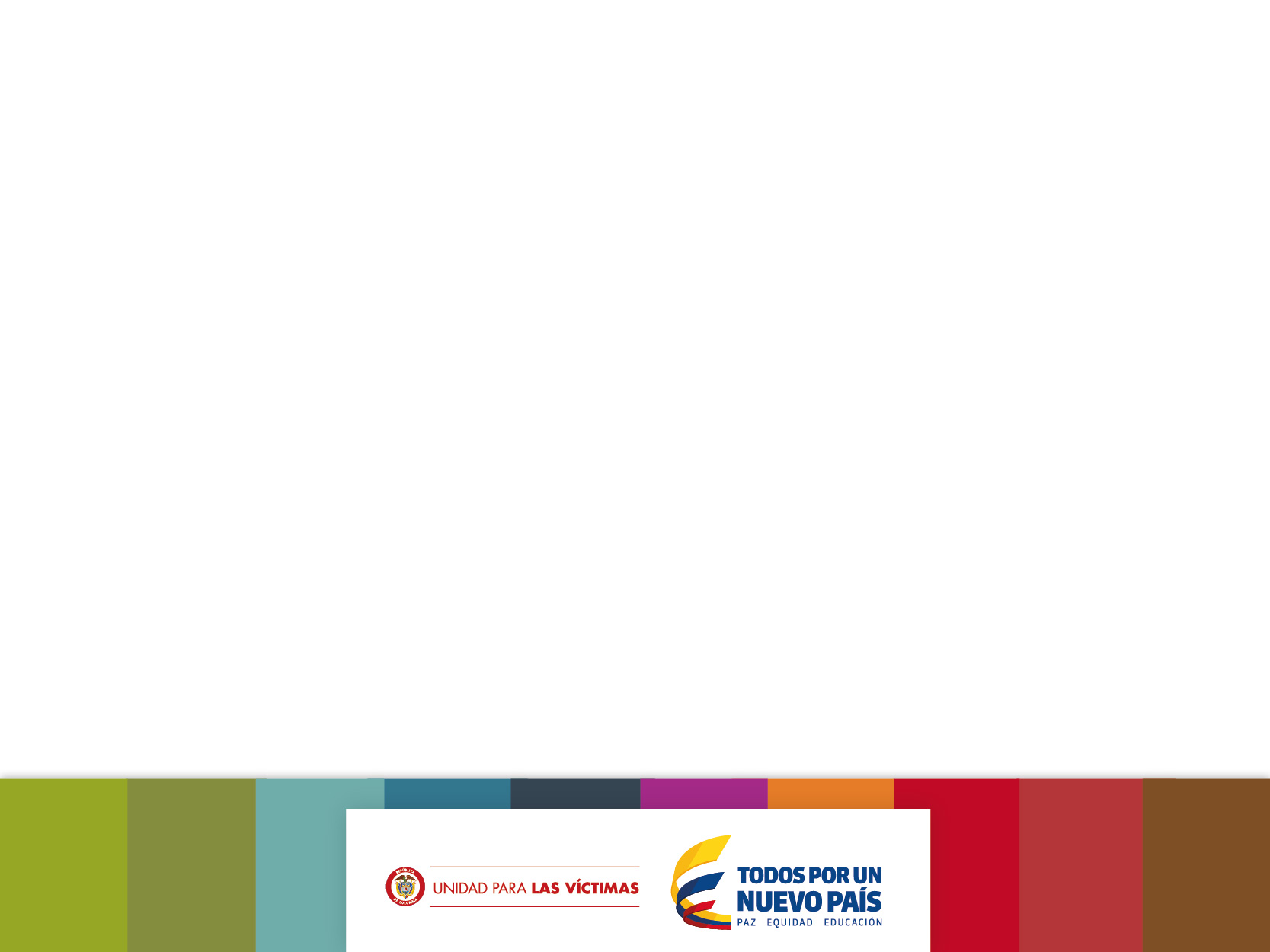 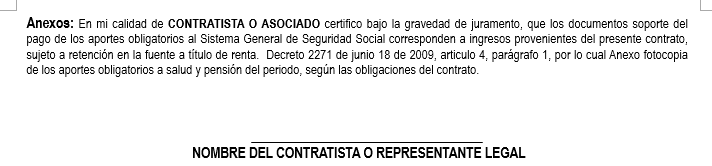 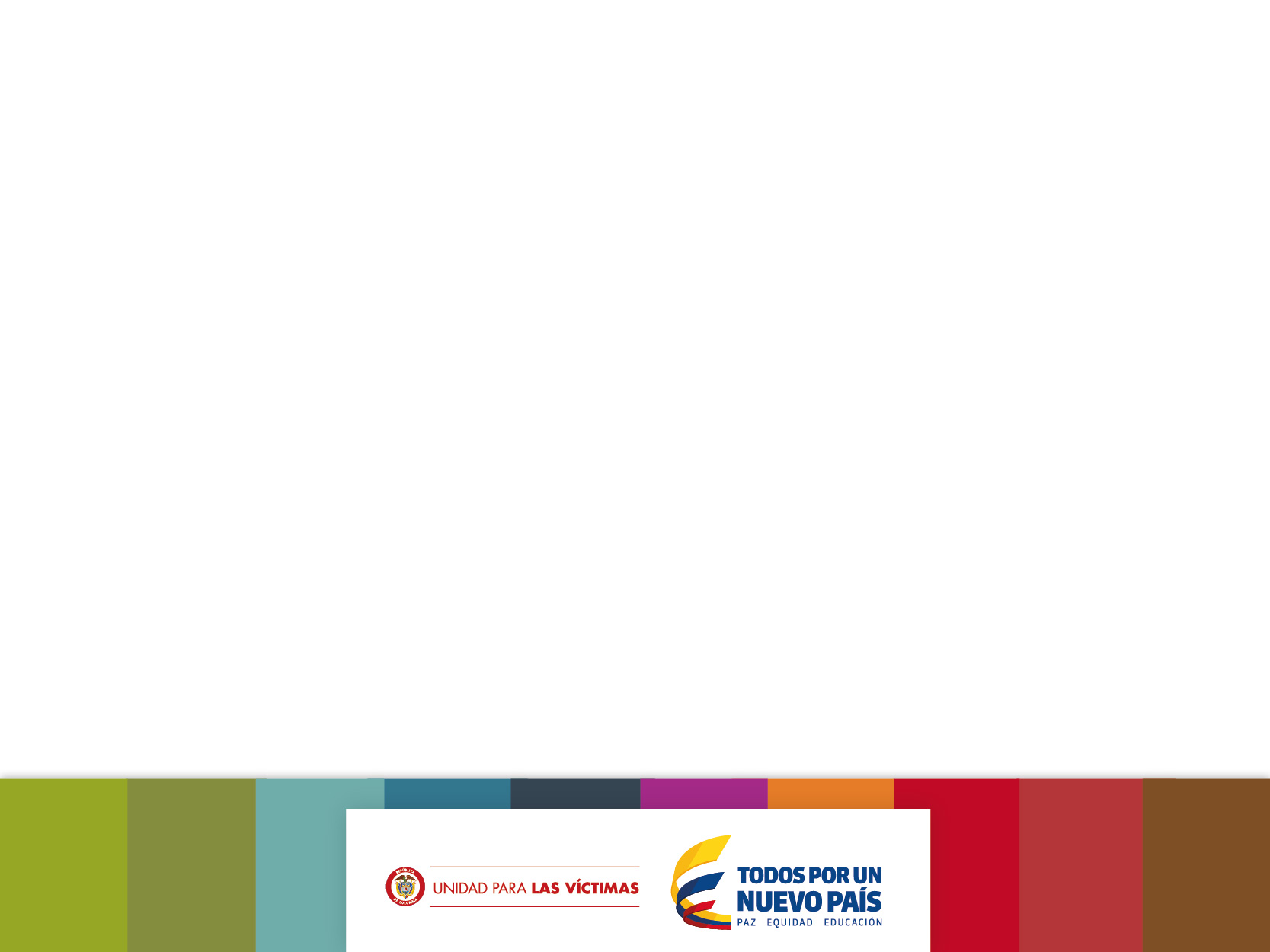 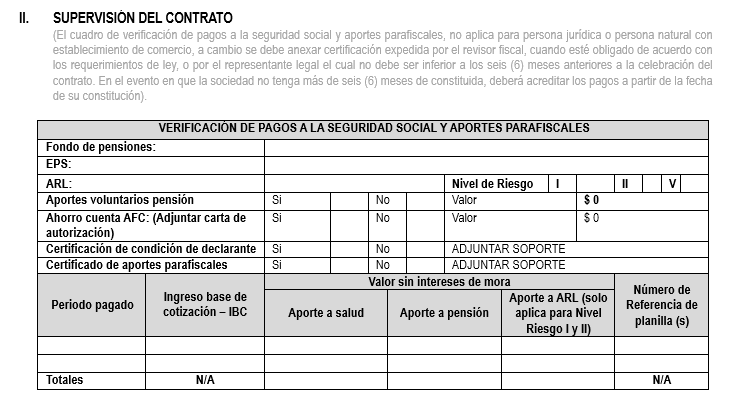 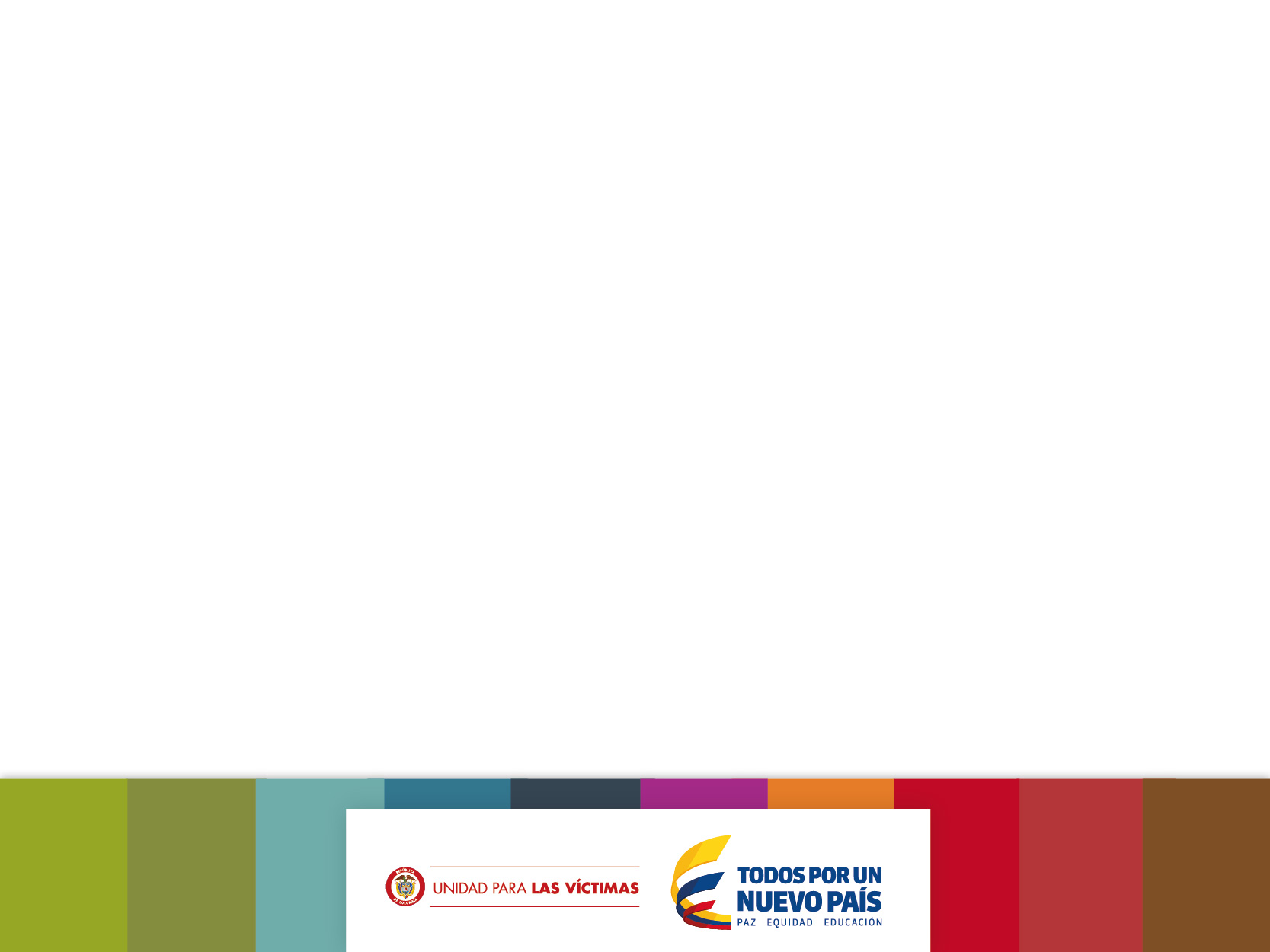 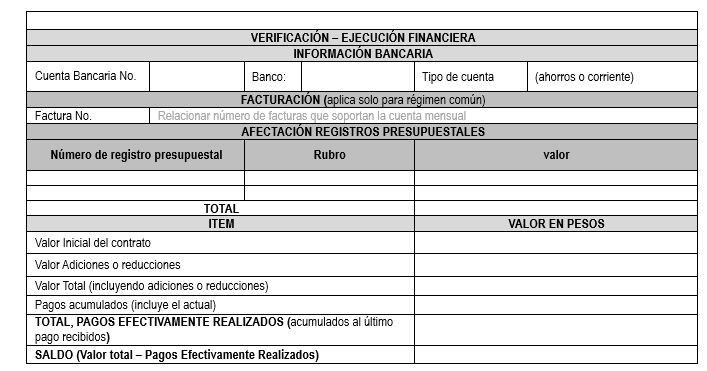 .
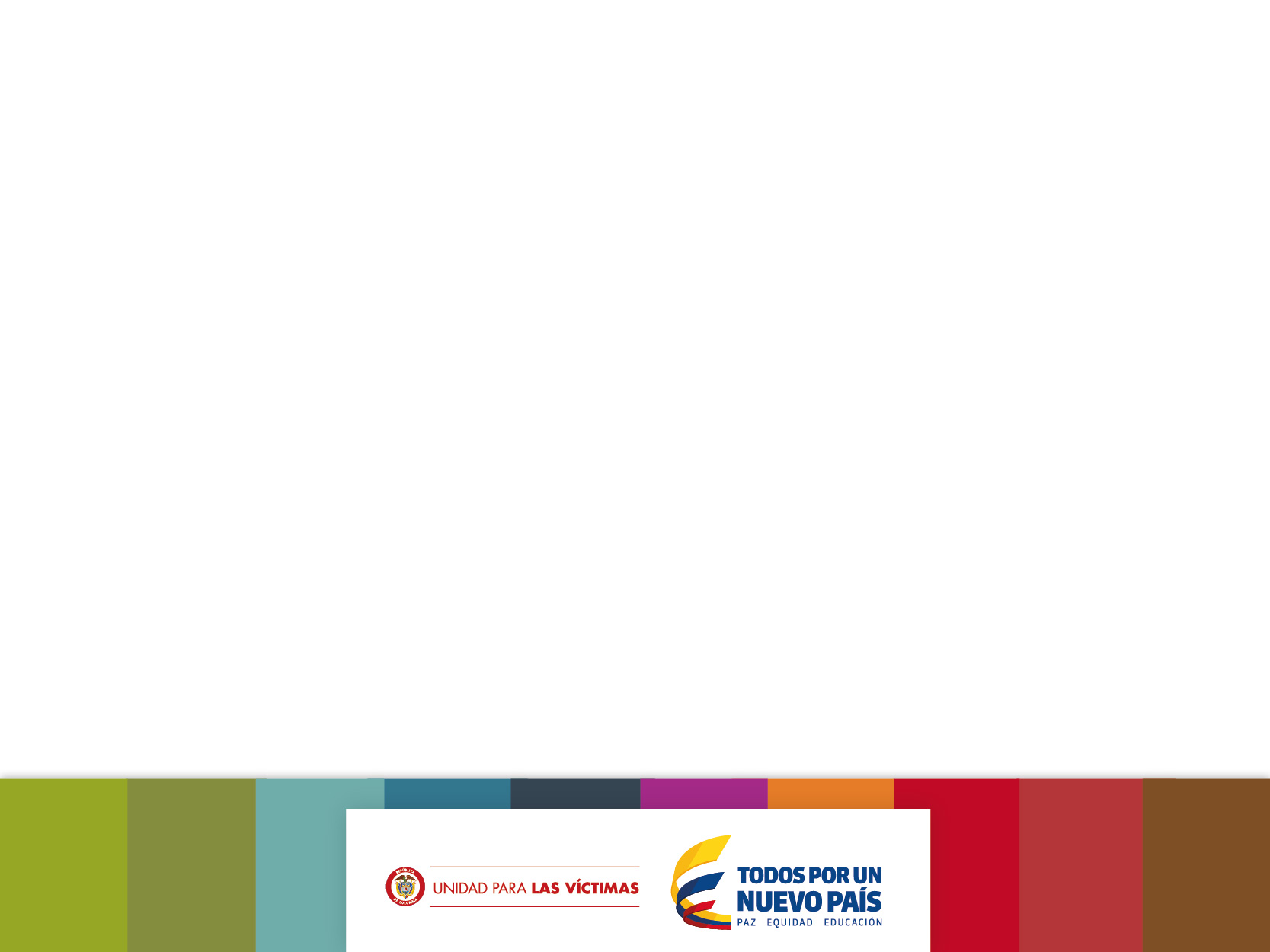 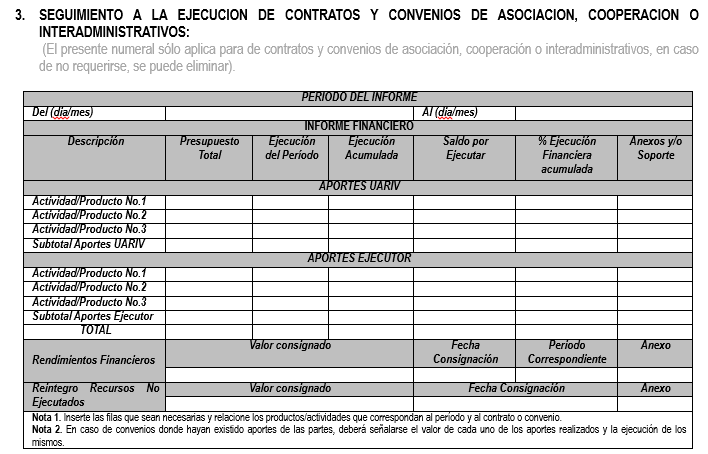 Guía Colombia Compra).
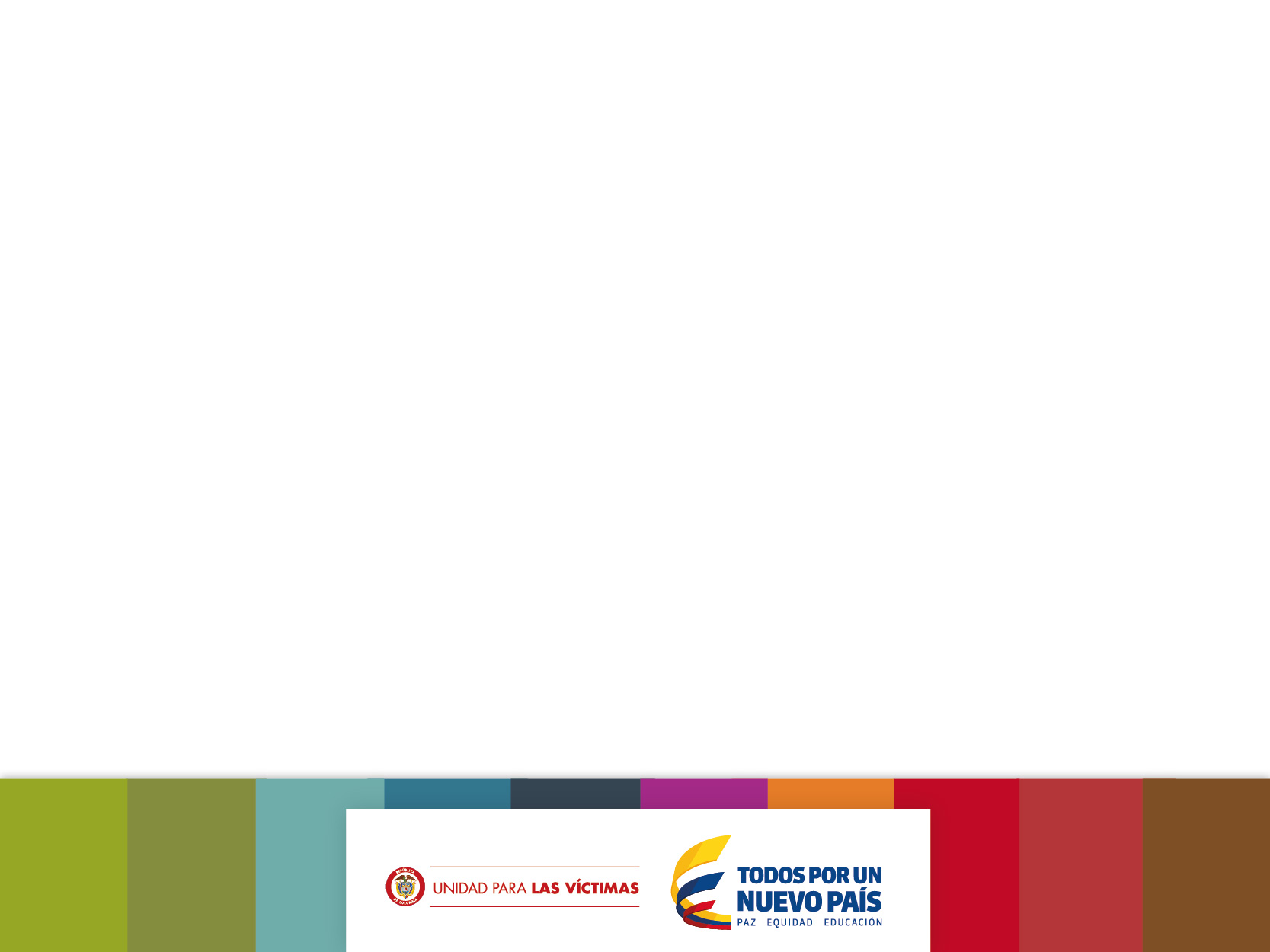 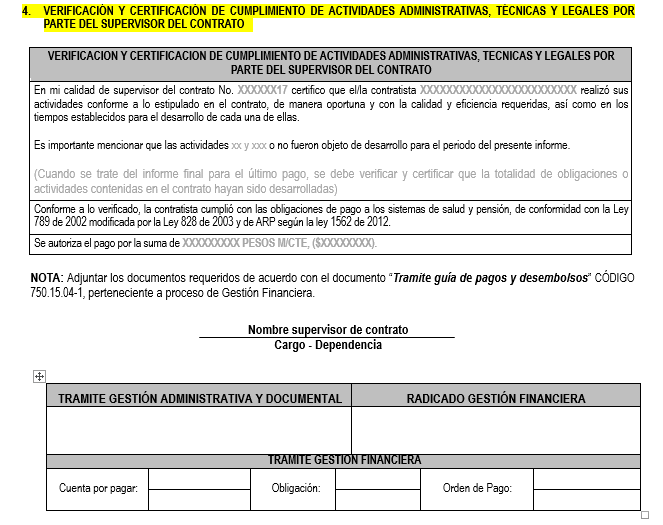 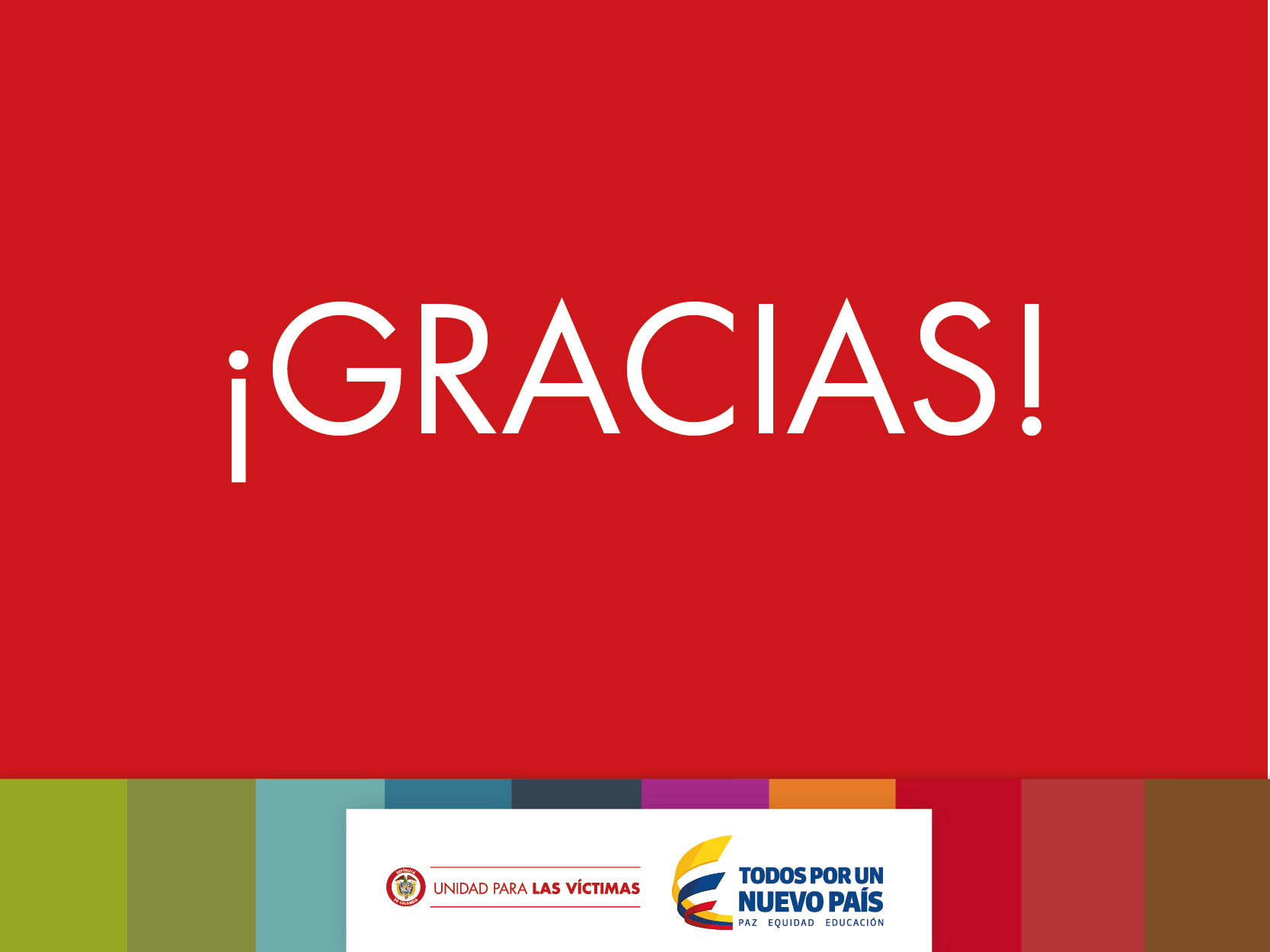